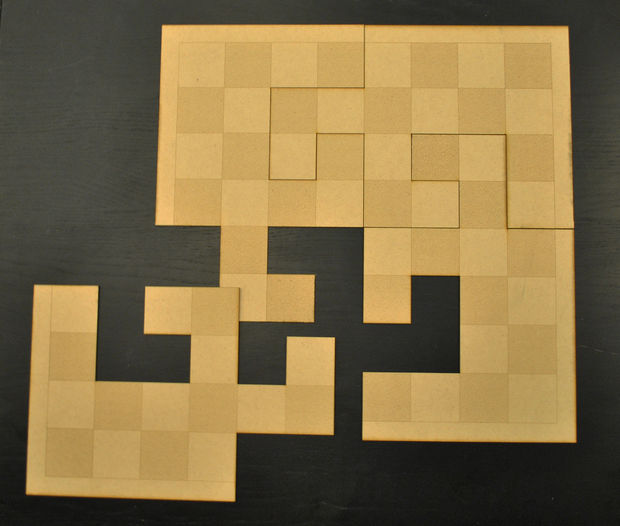 ROSCO 
DE 
AJEDREZ
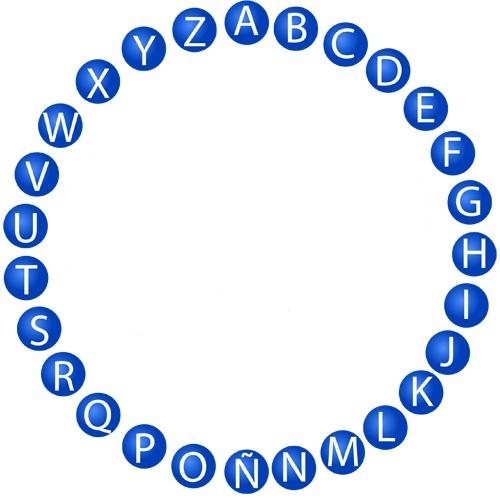 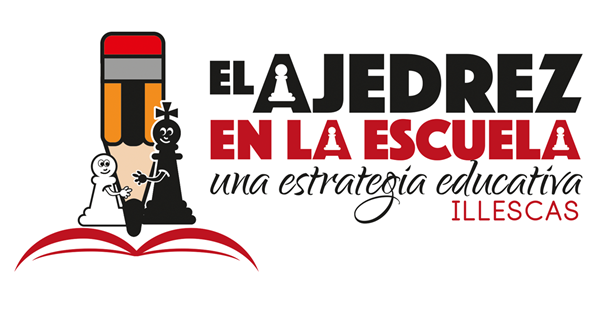 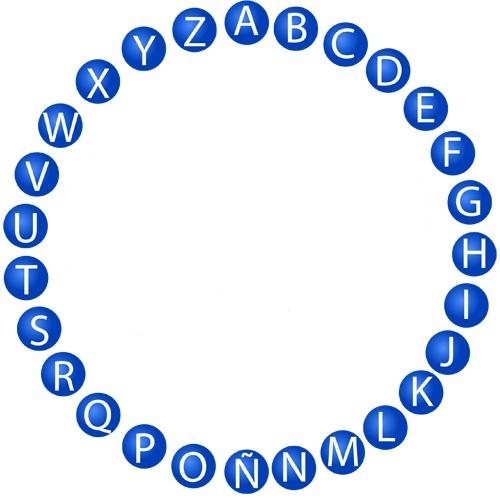 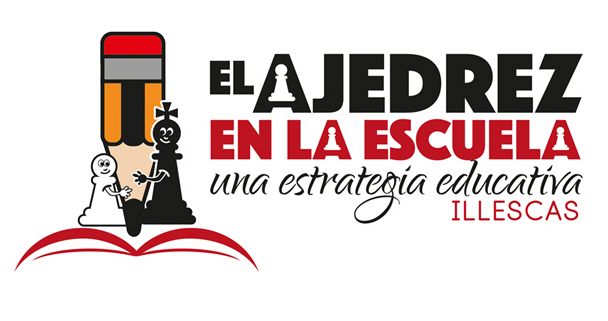 [Speaker Notes: Puedes hacer dos grupos de participantes. Por ejemplo, el grupo A y el grupo B. 
Te recomiendo que ellos mismos eligan un nombre de equipo divertido. Por ejemplo, puedes decirles que hagan un nombre combinando un plato de comida y un color.
Por turnos cada grupo tiene 10 segundos para dar la respuesta correcta. 
Si el grupo A acierta suma un punto al marcador y es el turno del grupo B.
Si el grupo A no acierta, el grupo B tiene la posibilidad de responder y ganar ese punto. A continuación seguiría respondiendo el grupo B porque es su turno.
Si ninguno de los grupos acierta, se muestra la respuesta y se pierde ese punto. Continua el grupo B, porque es su turno.
Y si tienes cualquier duda, escríbeme a juanda@learninglegendario.com]
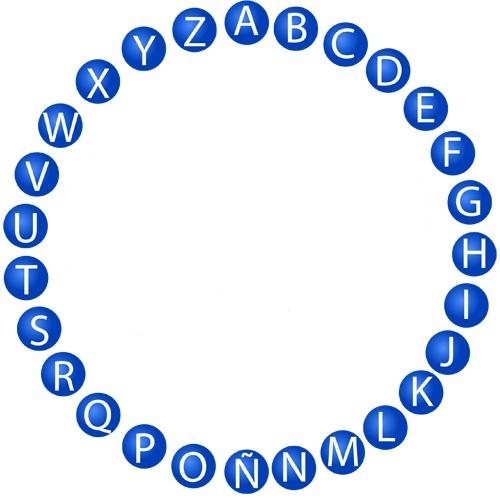 A
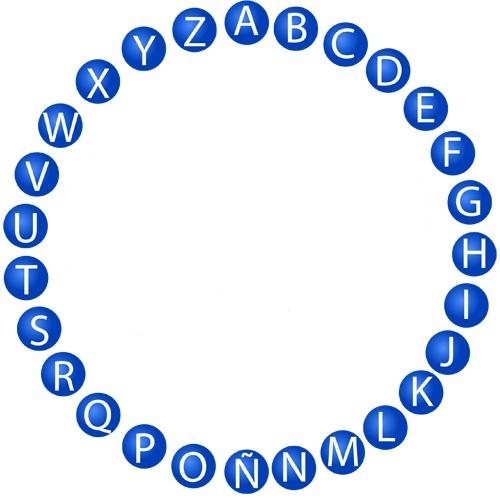 Empieza por 
A:
Persona que vigila el cumplimiento de las normas en la sala de juego
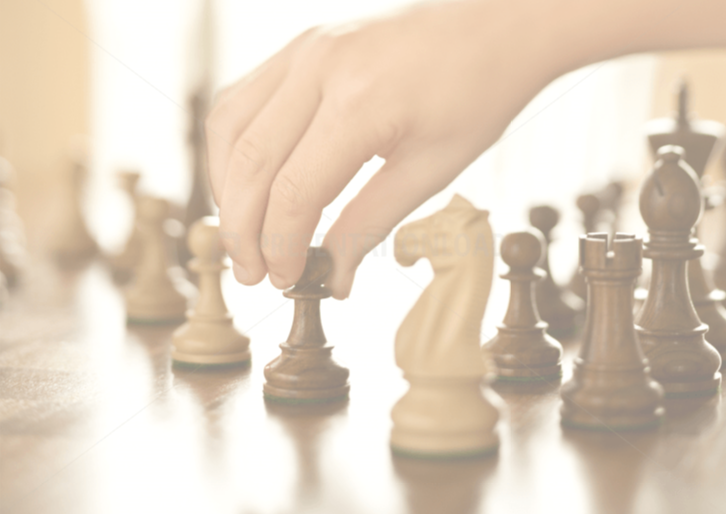 Árbitro
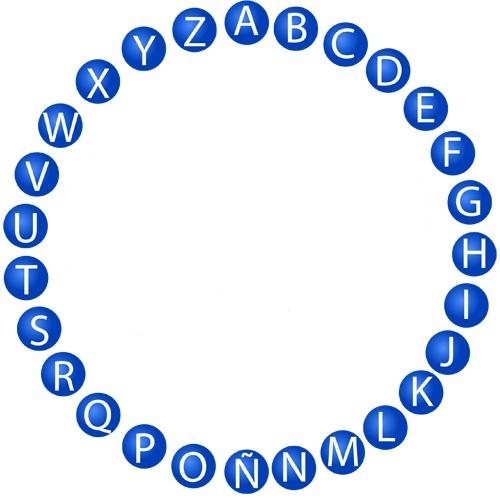 B
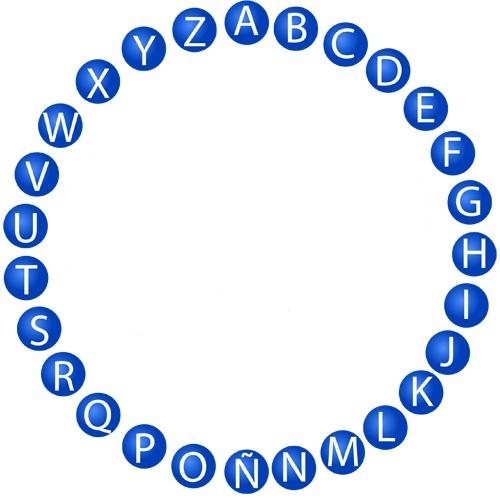 Empieza por 
B:

Alfil en inglés
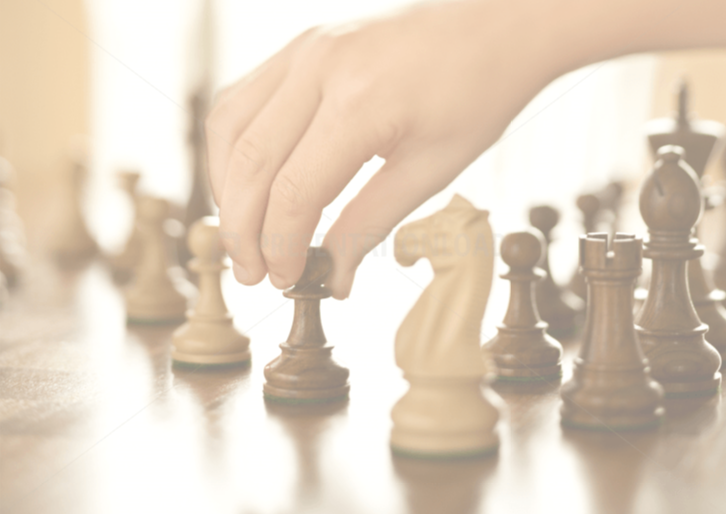 Bishop
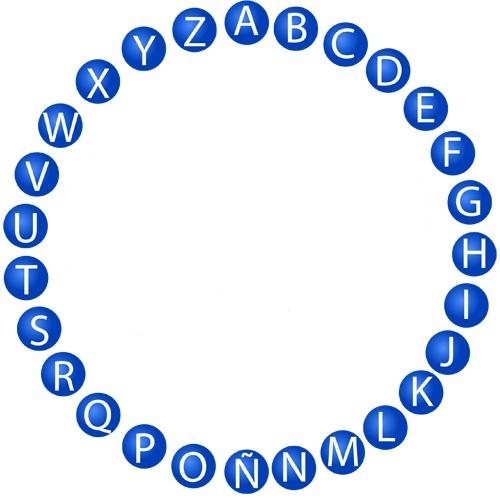 C
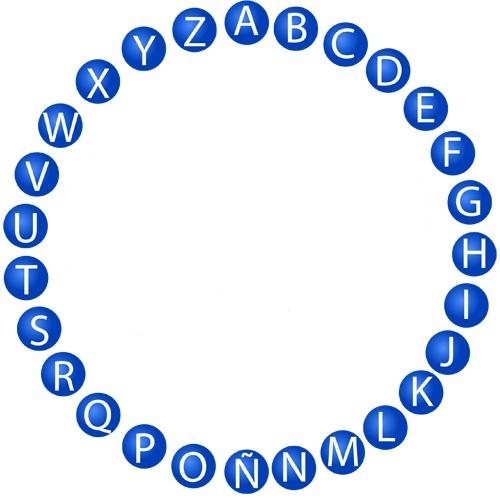 Empieza por
 C:
Cuadrado pequeño que contiene un tablero de ajedrez
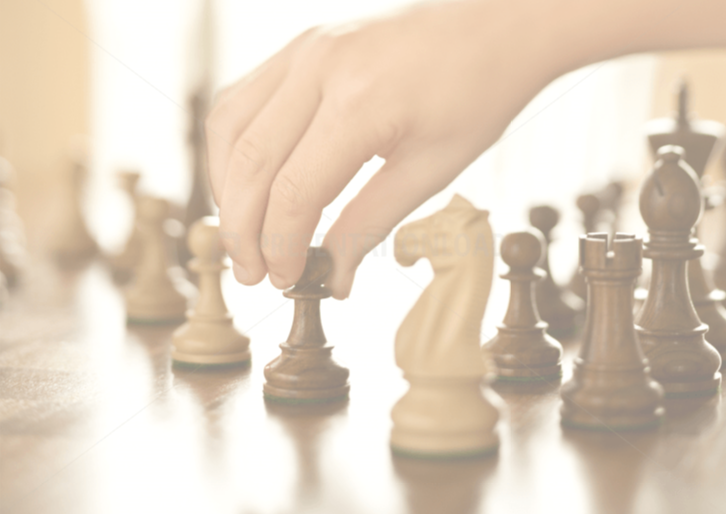 Casilla
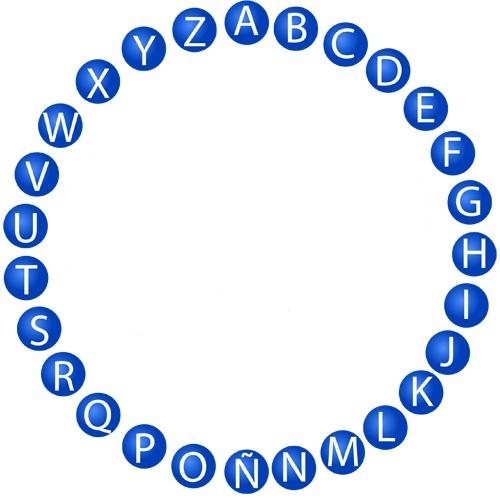 D
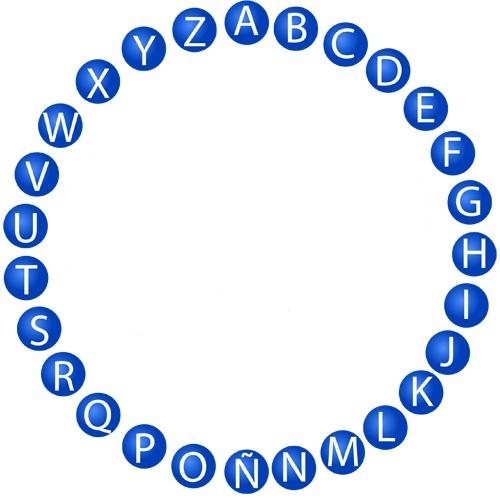 Empieza por
 D:
Pieza que tiene la capacidad de moverse como el alfil y la torre
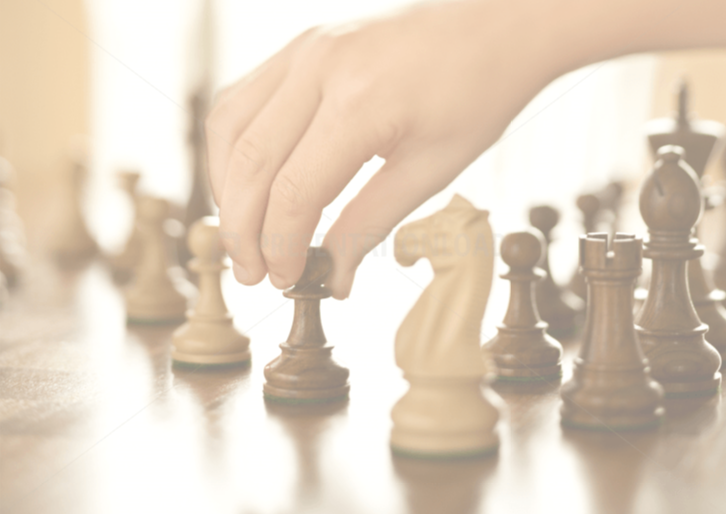 Dama
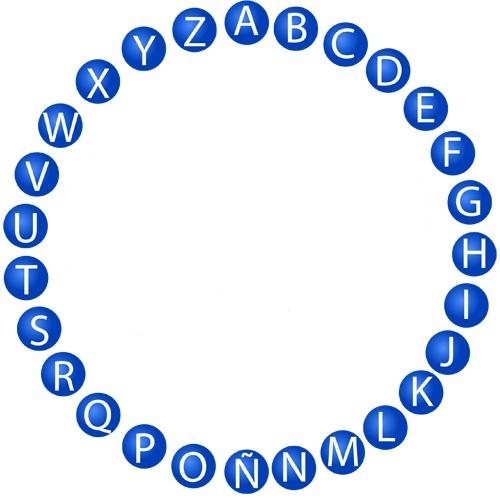 E
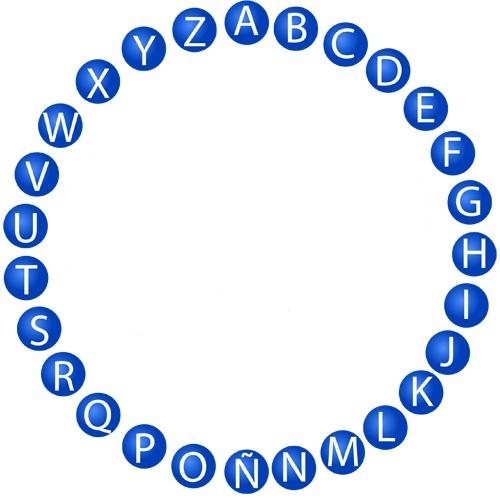 Empieza por
 E:
Movimiento especial en el que intervienen el Rey y la Torre
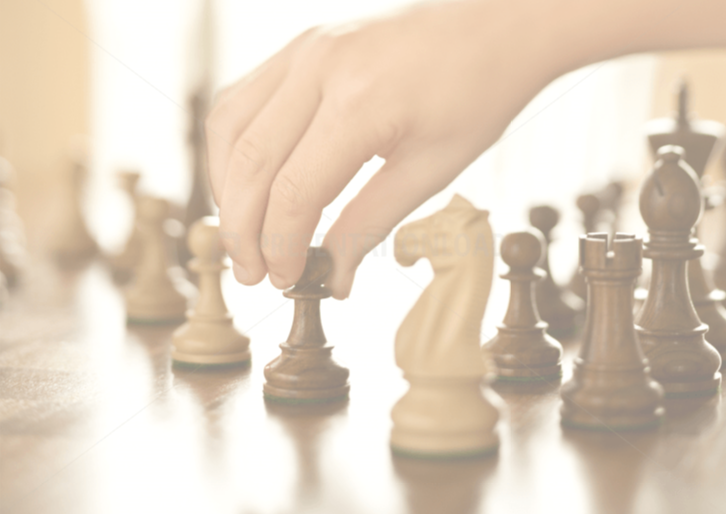 Enroque
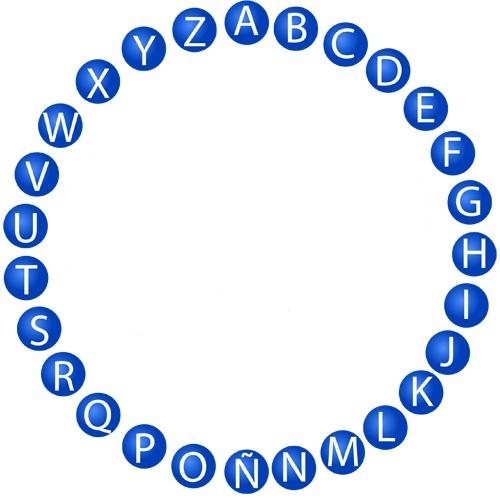 F
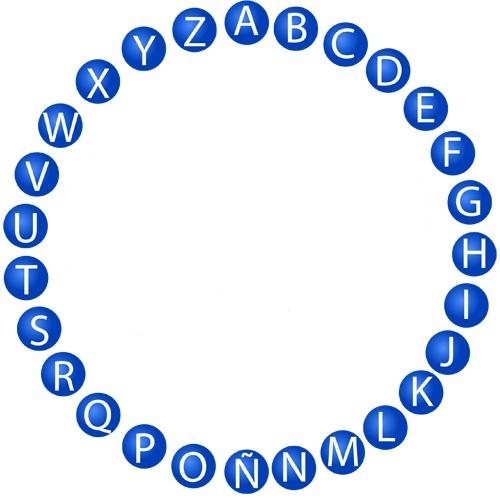 Empieza por
 F:
En el tablero hay ocho y además horizontales
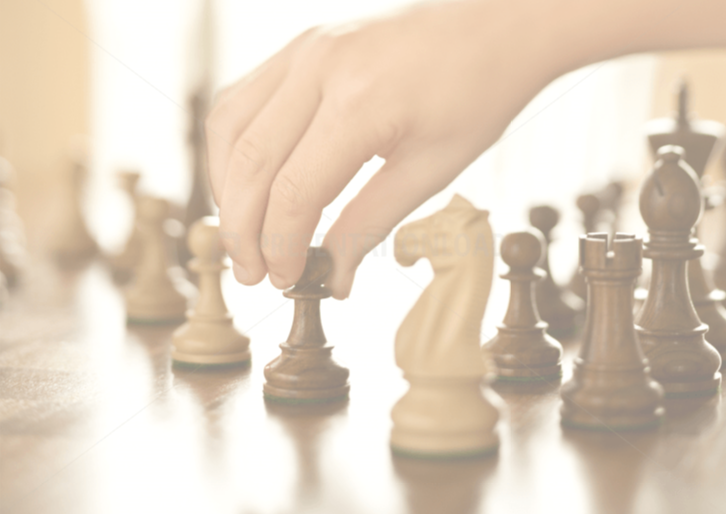 Filas
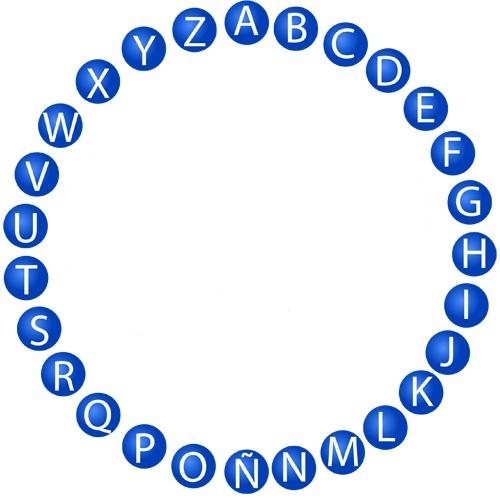 G
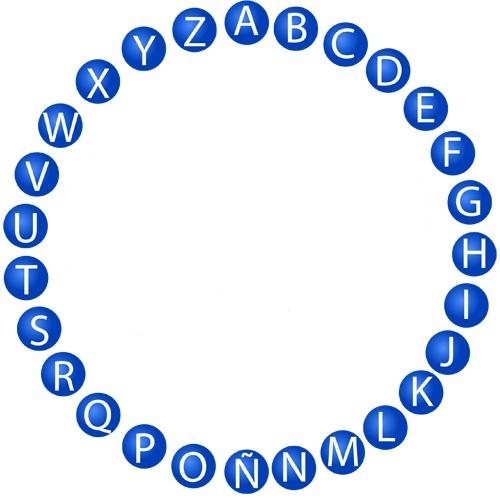 Empieza por
 G:
Antónimo de perder
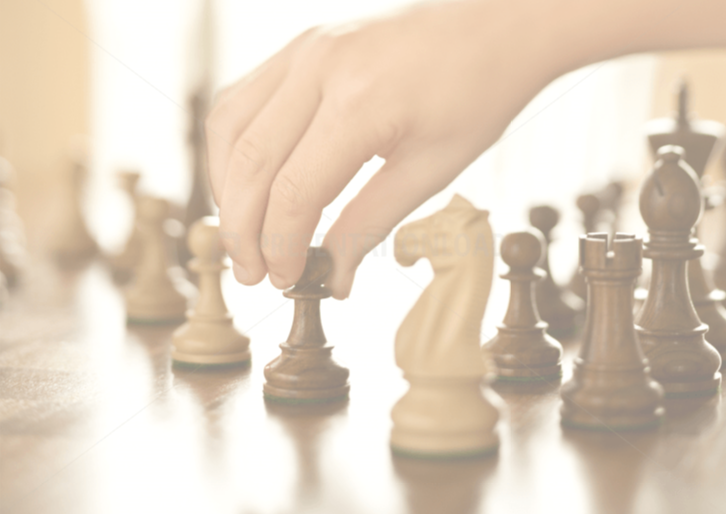 Ganar
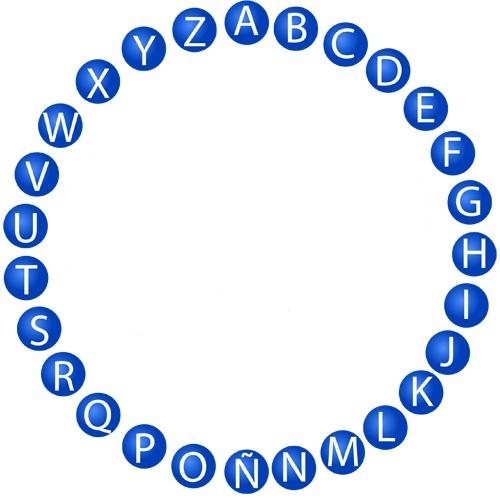 H
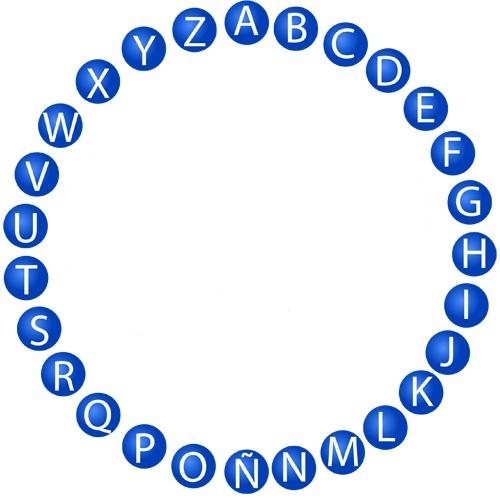 Empieza por
 H:
La capacidad del caballo de atacar a dos piezas a la vez
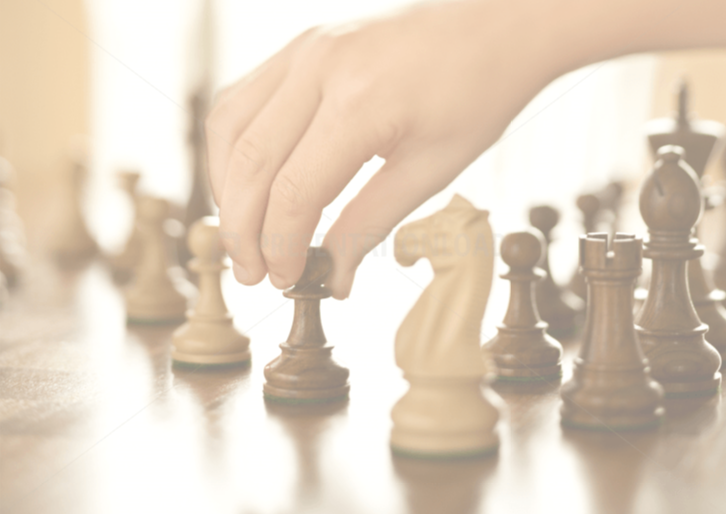 Horquilla
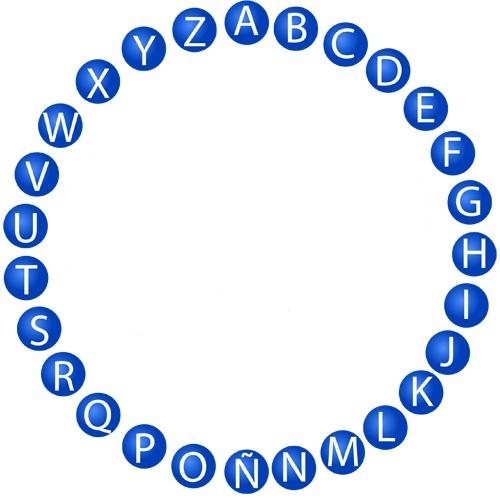 I
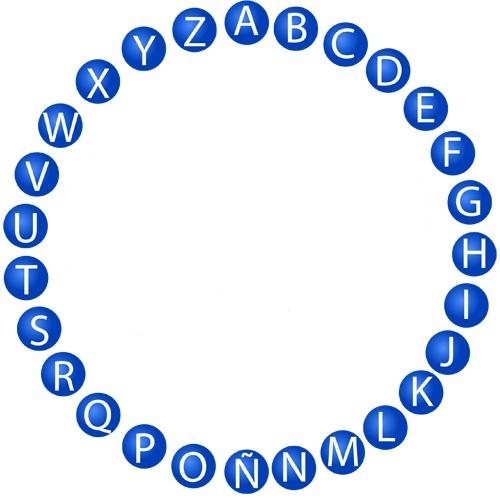 Empieza por
 I:
Nombre de la jugada que no puede hacerse en el ajedrez
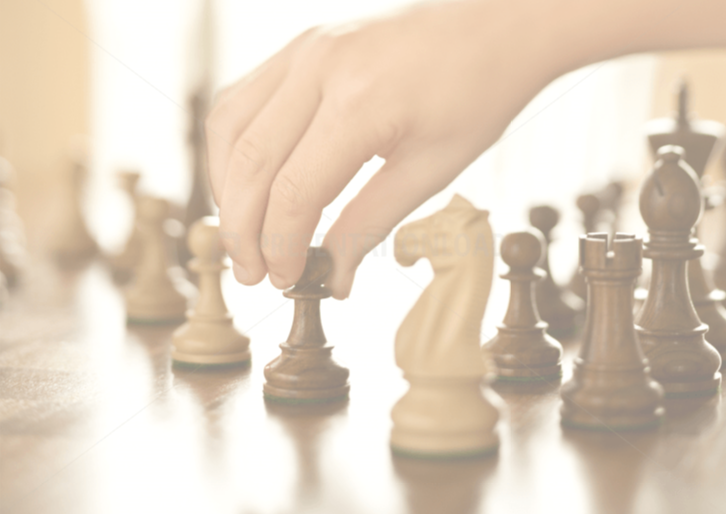 Ilegal
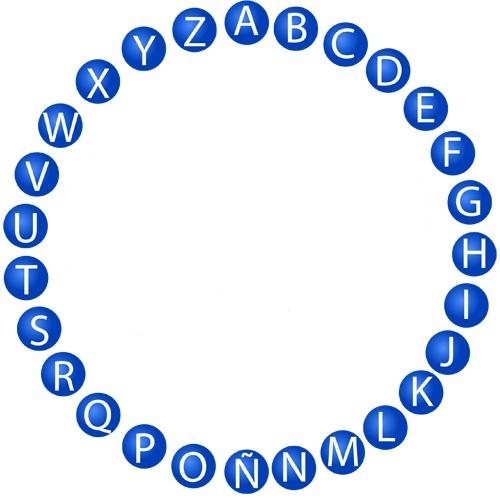 J
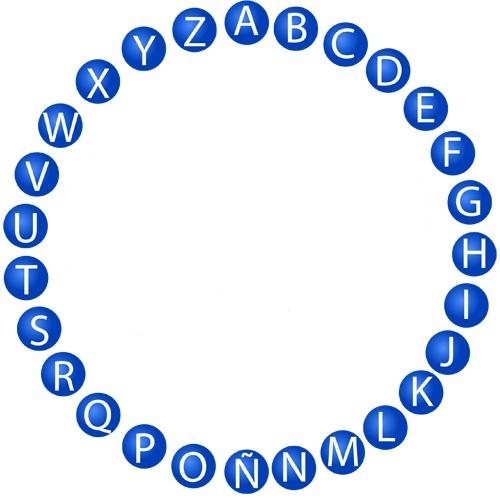 Empieza por
 J:
Palabra que se dice cuando el rey está amenazado
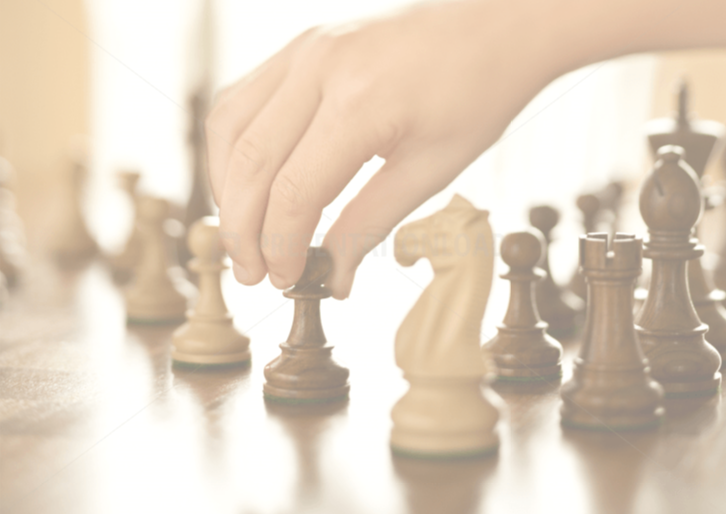 Jaque
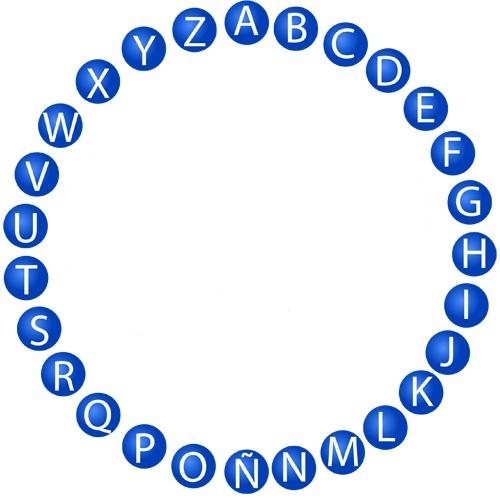 K
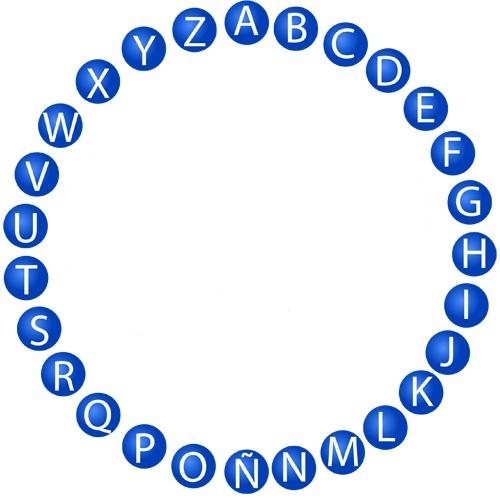 Empieza por
 K:
Rey en inglés
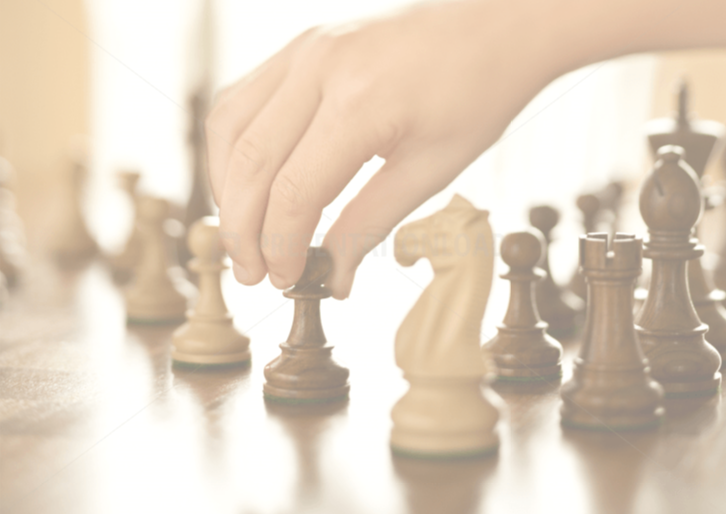 King
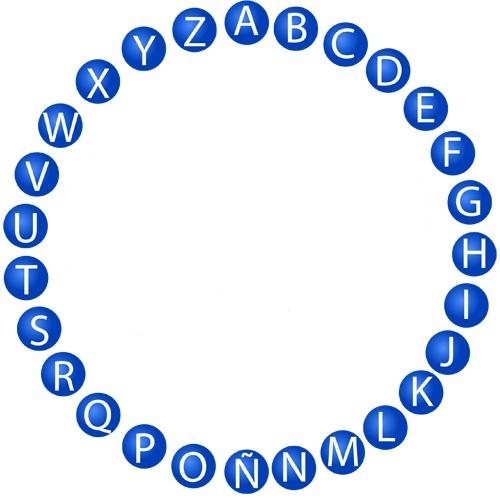 L
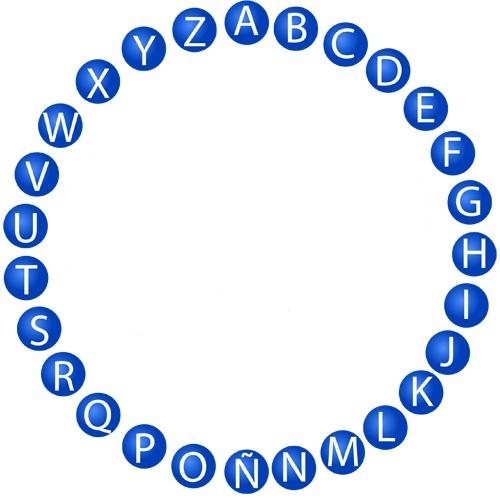 Empieza por
 L:
Nombre que recibe el jaque mate más rápido de ajedrez
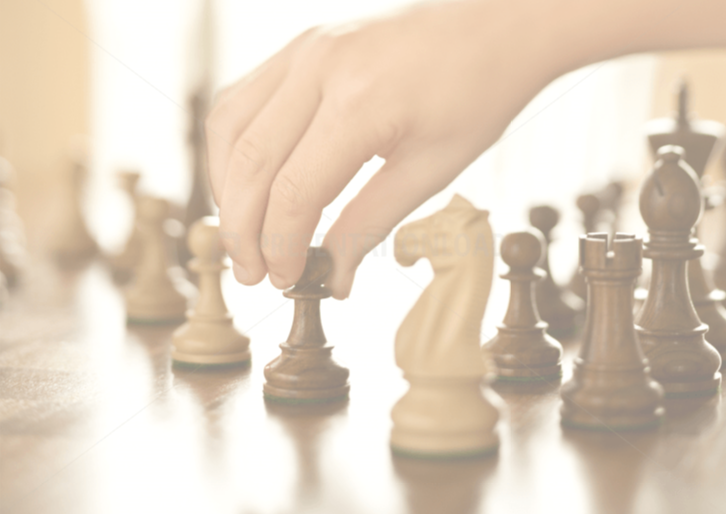 Loco
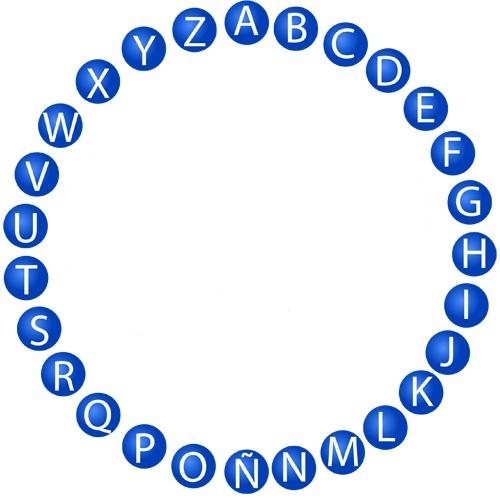 M
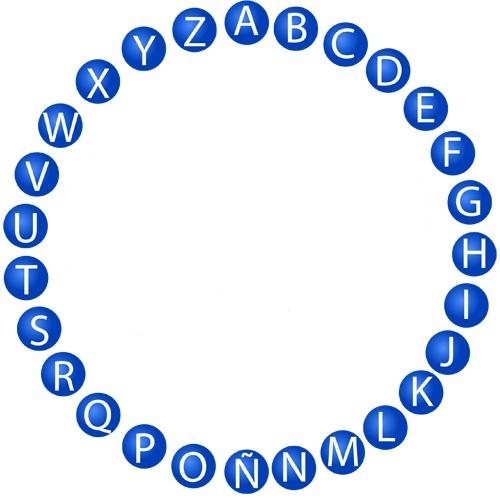 Empieza por
 M:
Cuando hacemos jaque y el rival no tiene salvación
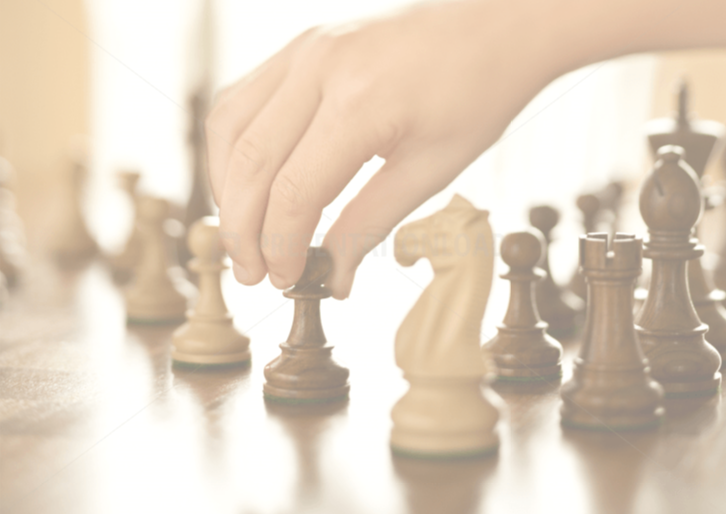 Mate
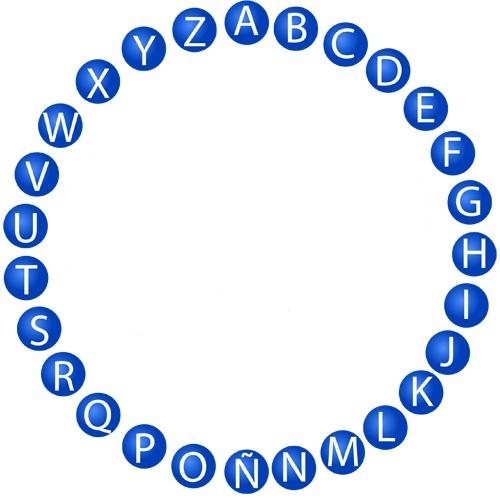 N
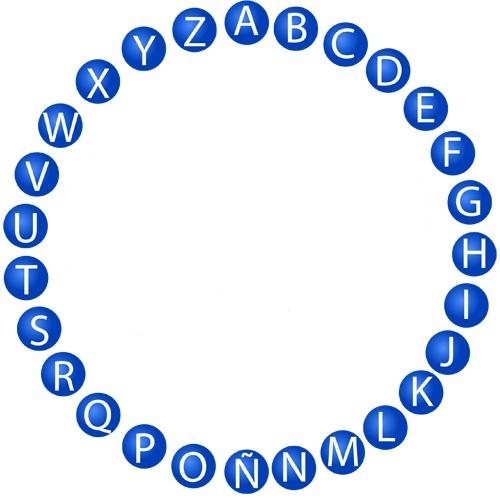 Empieza por
 N:
Color de las piezas que mueven en segundo lugar
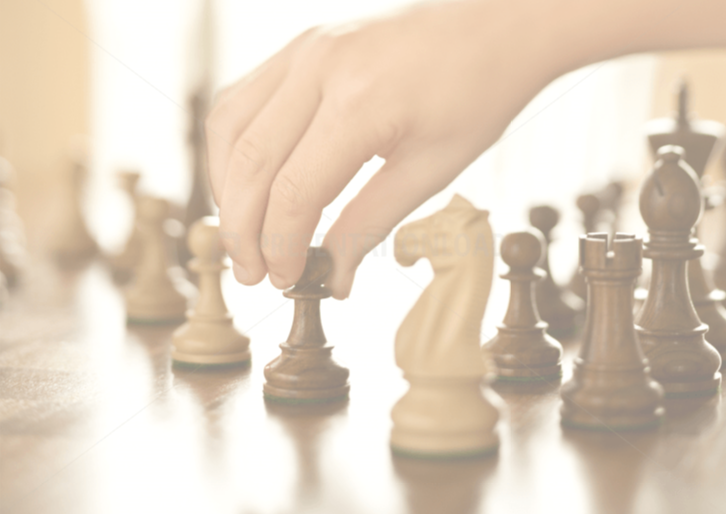 Negro
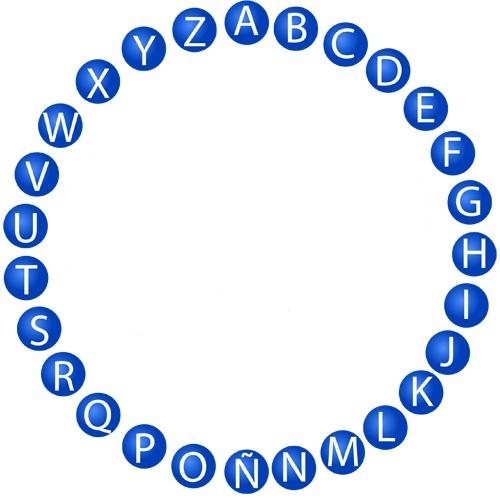 Ñ
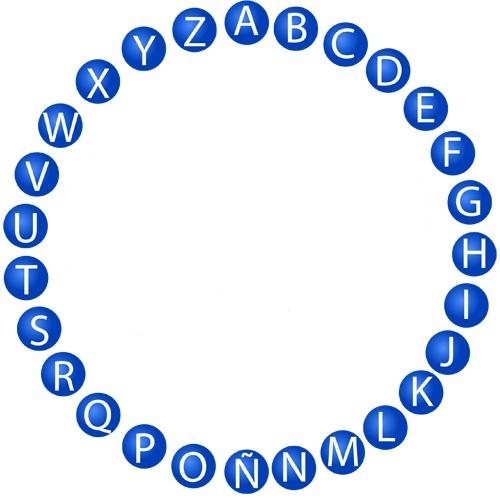 Contiene la
 Ñ:
Personas que juegan un torneo sub-12
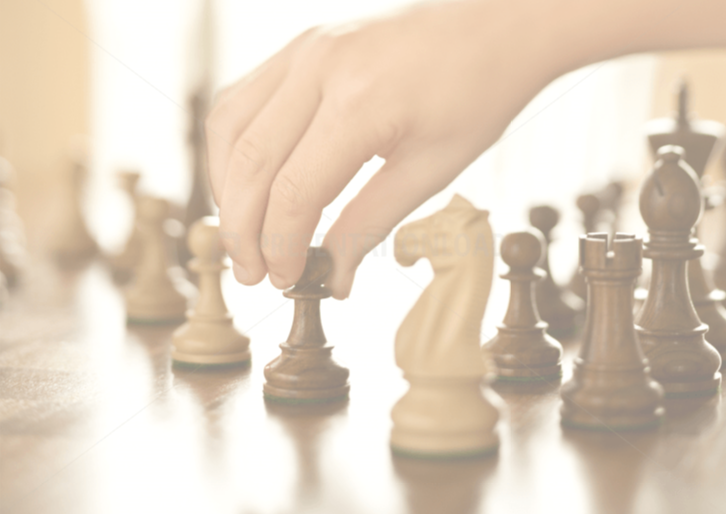 Niños
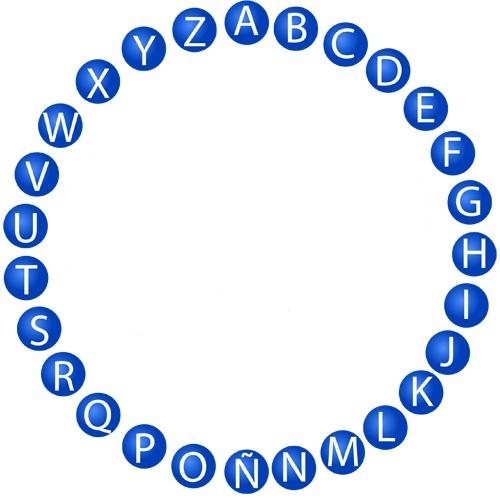 O
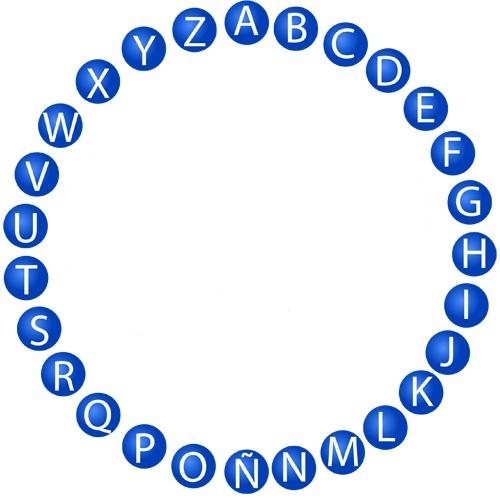 Empieza por
 O:
Cuando dos reyes se enfrentan entre sí en una fila con una casilla de separación
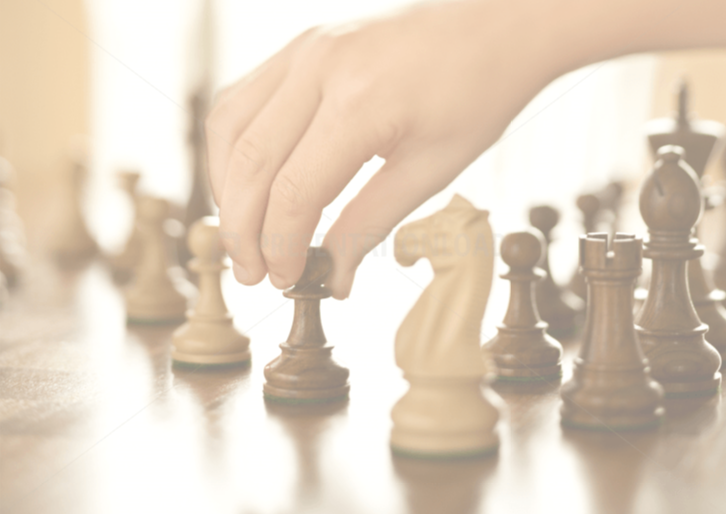 Oposición
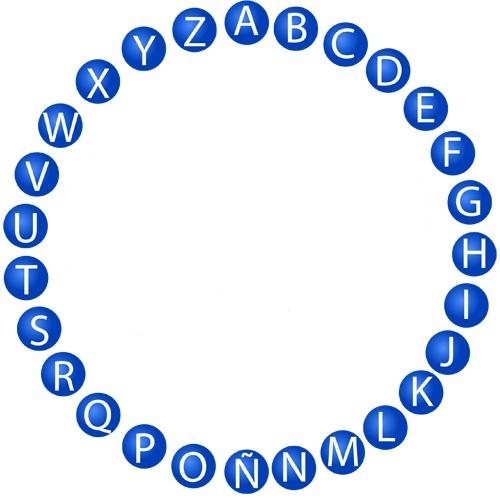 P
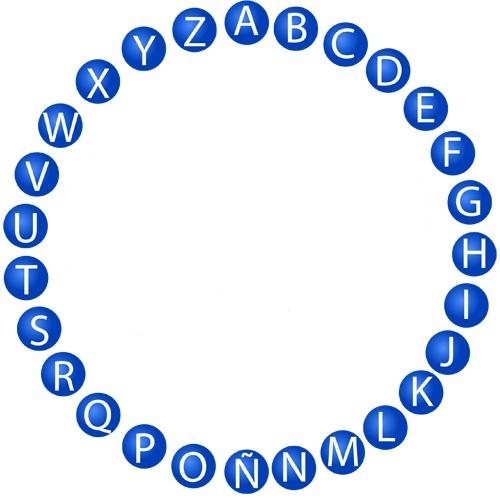 Empieza por
 P:
Pieza que en ajedrez vale un punto
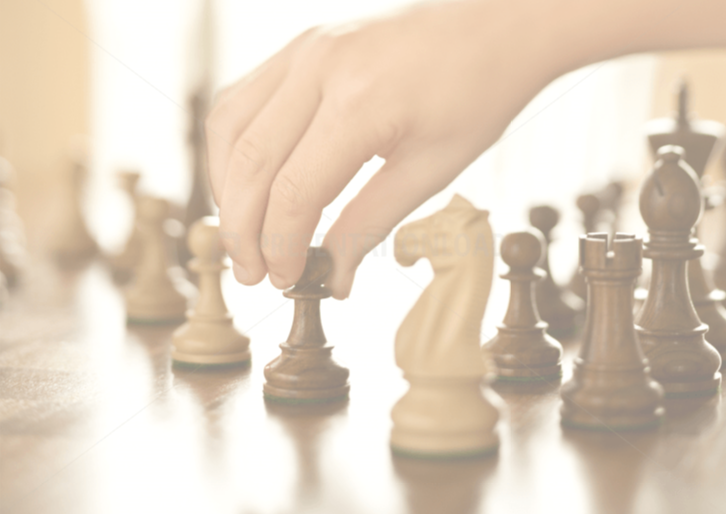 Peón
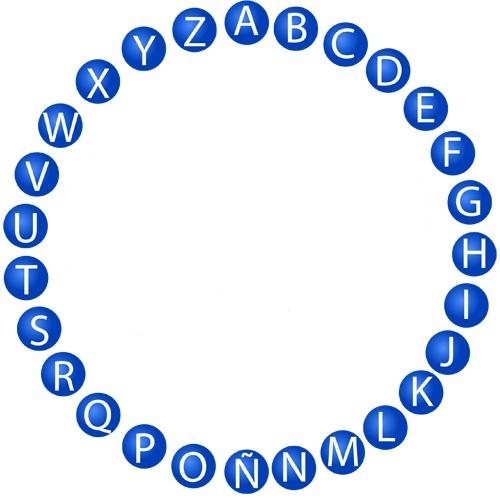 Q
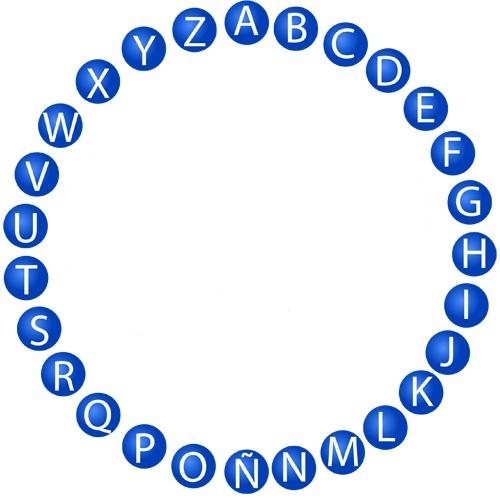 Empieza por
 Q:
Dama en inglés
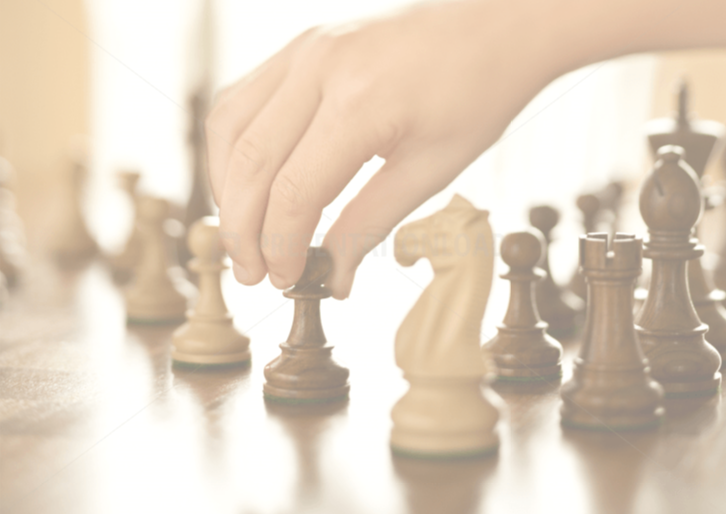 Queen
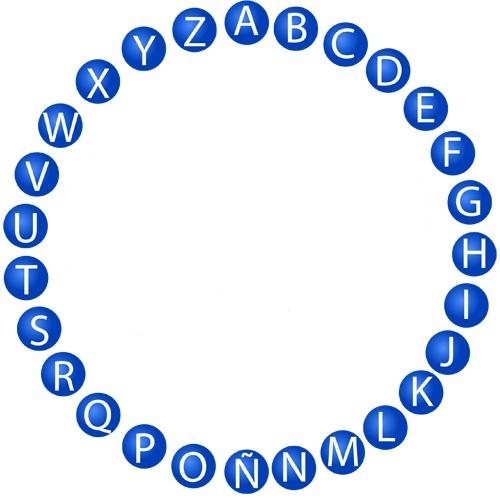 R
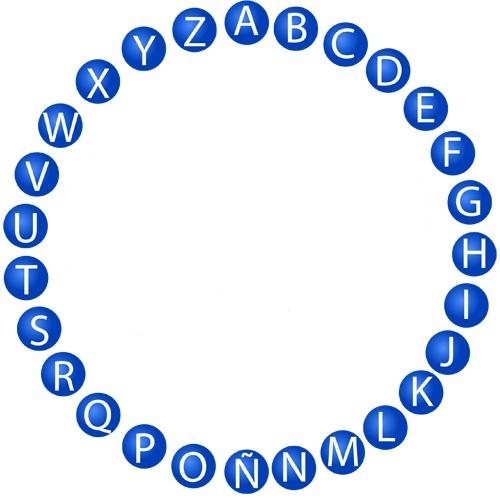 Empieza por
 R:
En ajedrez mide el tiempo de cada jugador
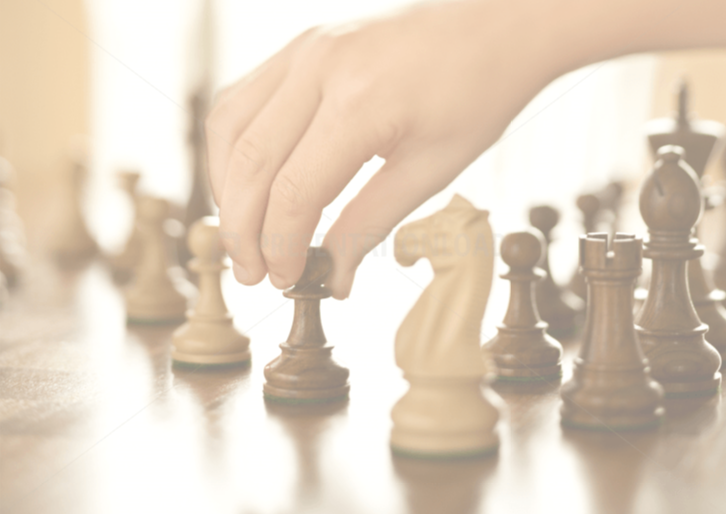 Reloj
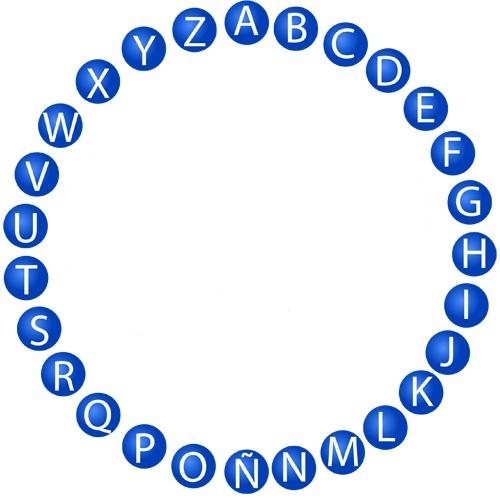 S
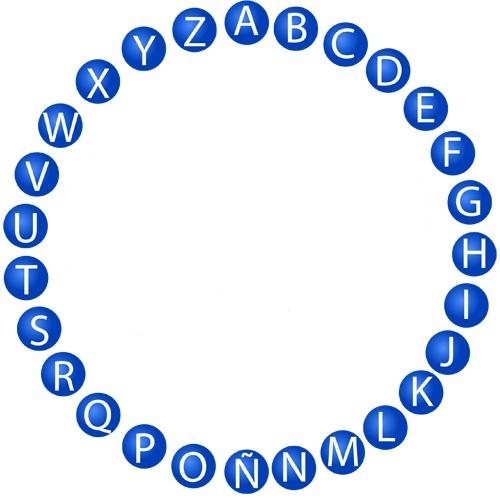 Empieza por
 S:
Durante una partida de ajedrez, los jugadores deben estar en …
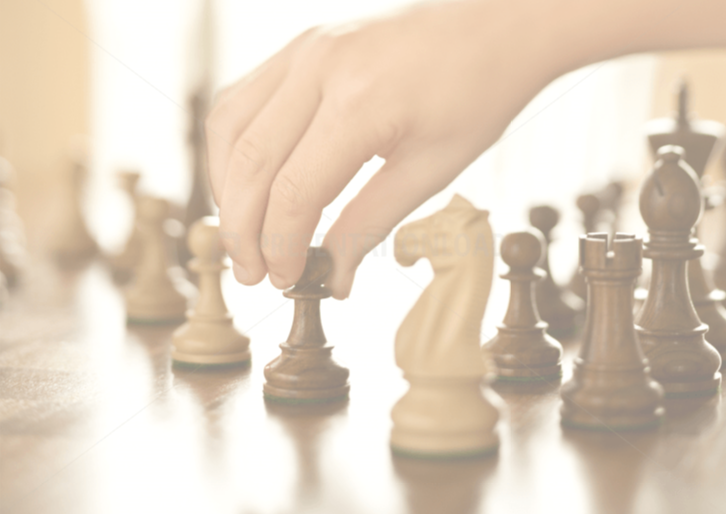 Silencio
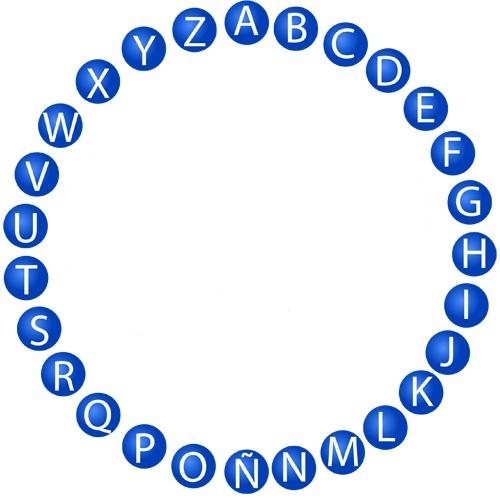 T
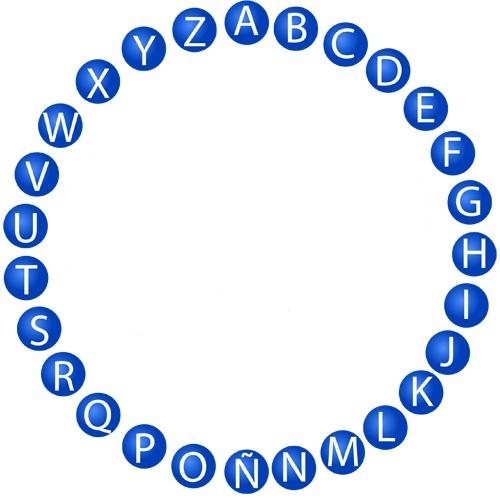 Empieza por
 T:
Partida que termina en empate
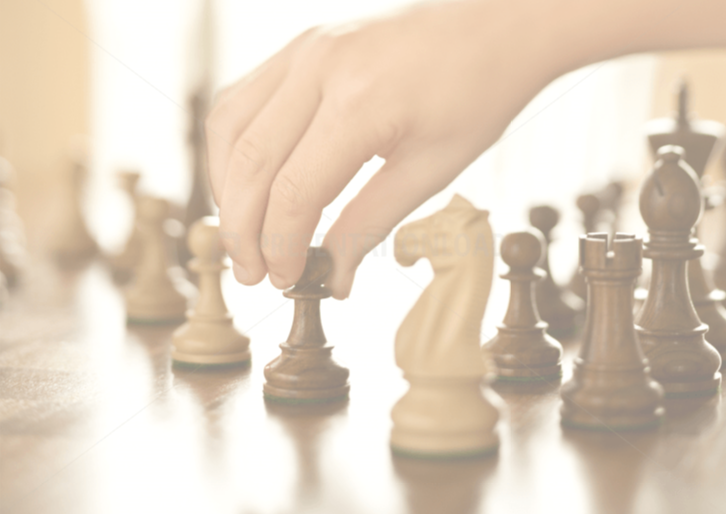 Tablas
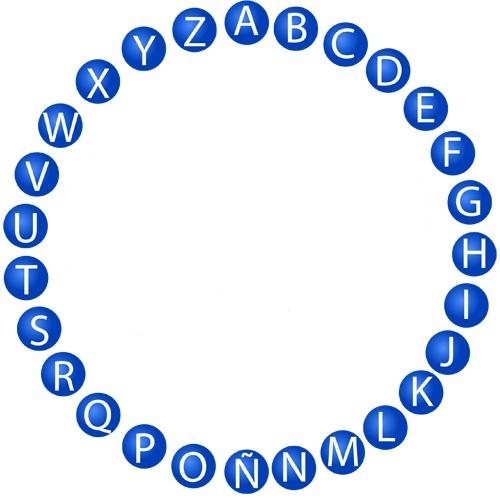 U
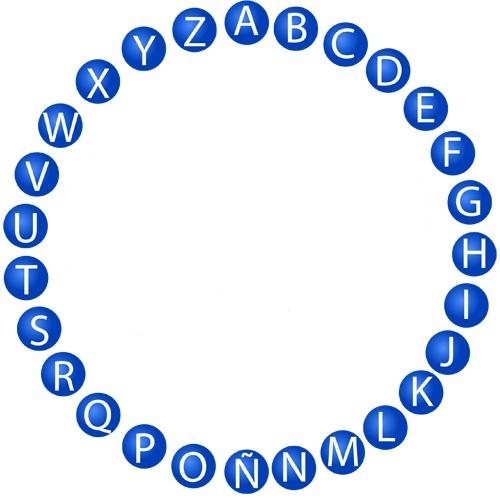 Empieza por
 U:
Primer número en el tablero de ajedrez
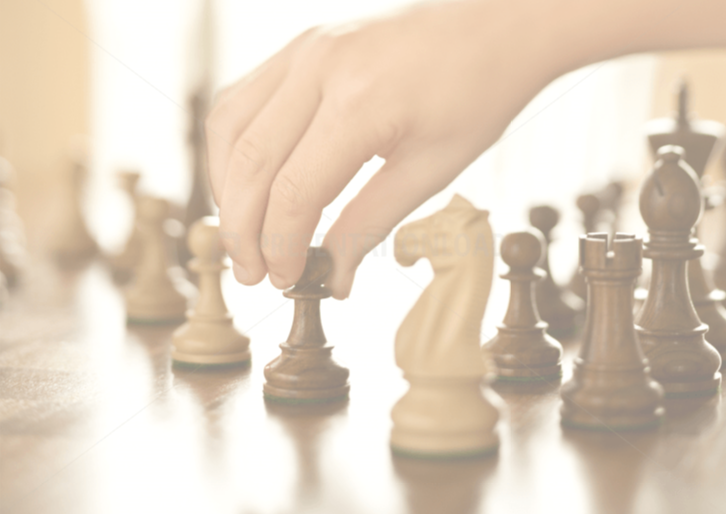 Uno
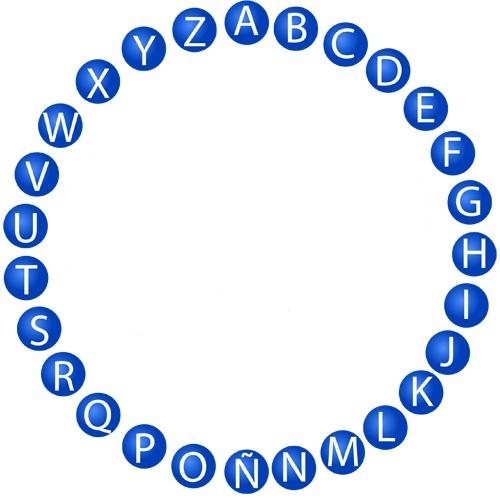 V
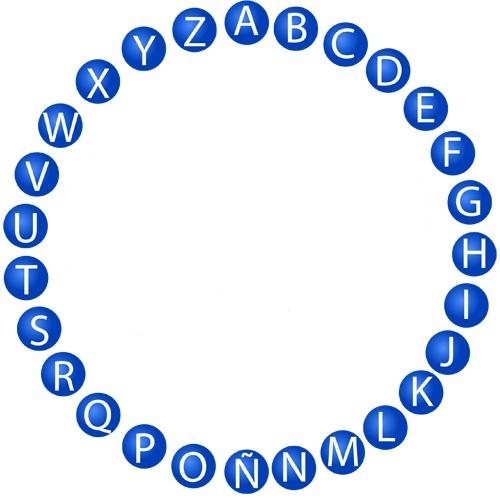 Empieza por
 V:
Antónimo de derrota
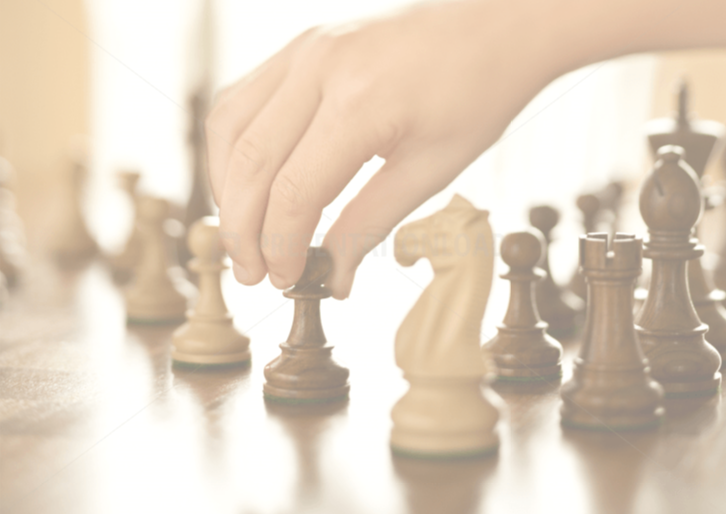 Victoria
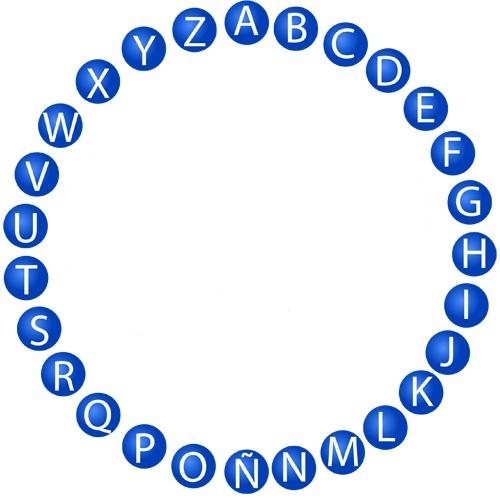 W
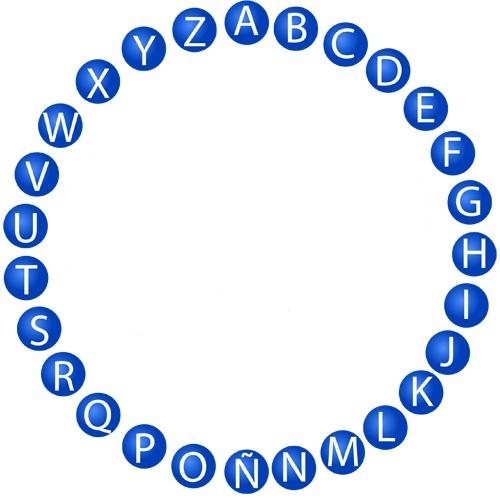 Empieza por
 W:
Ganar en inglés.
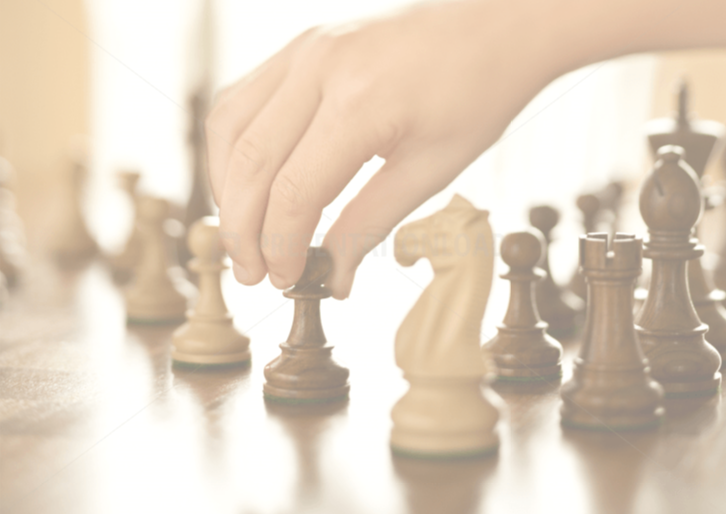 Win
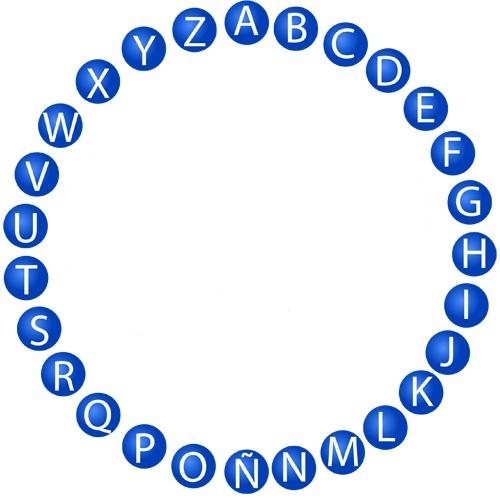 X
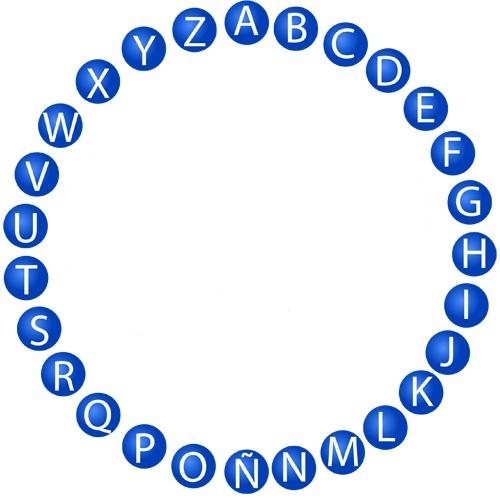 Empieza por
 X:
Signo con el que se apunta la captura en una partida.
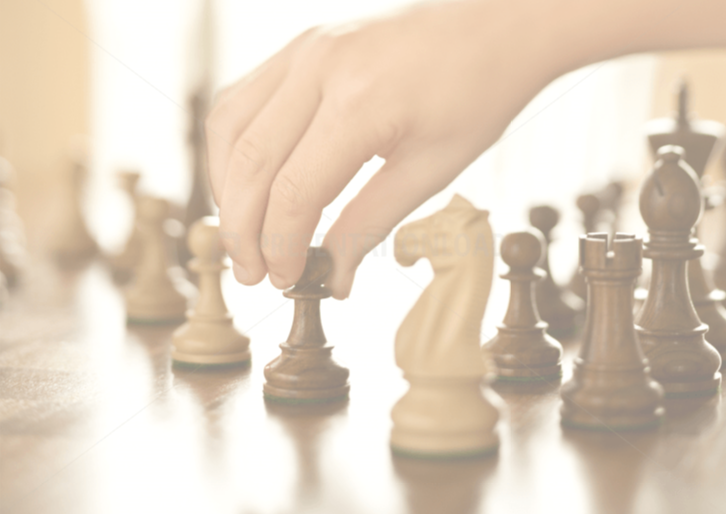 x
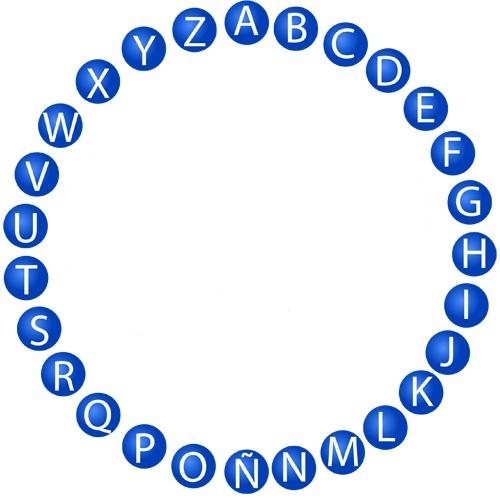 Y
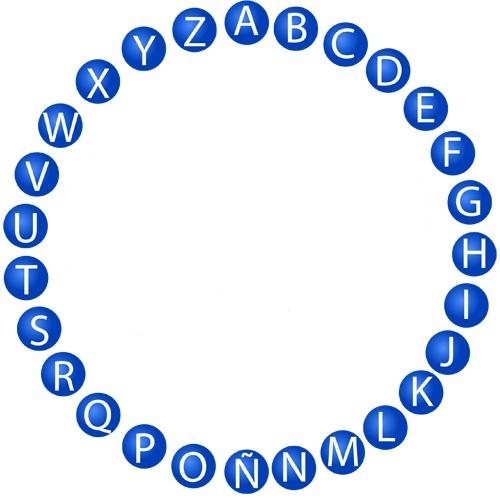 Contiene la
 Y:
Única pieza que nunca se puede comer.
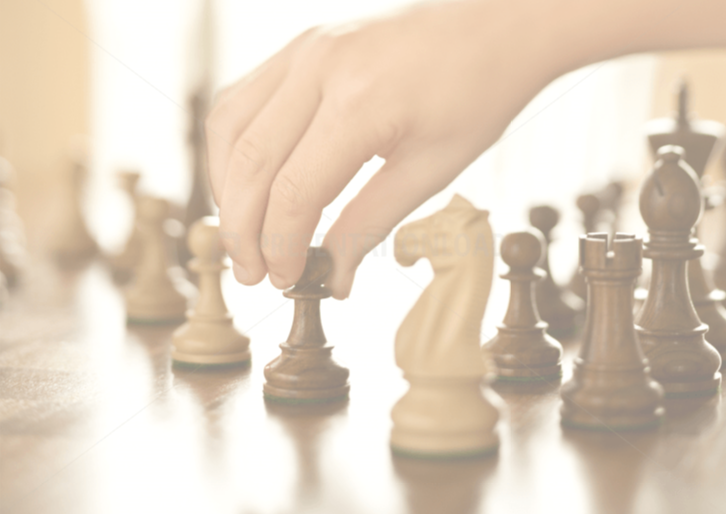 Rey
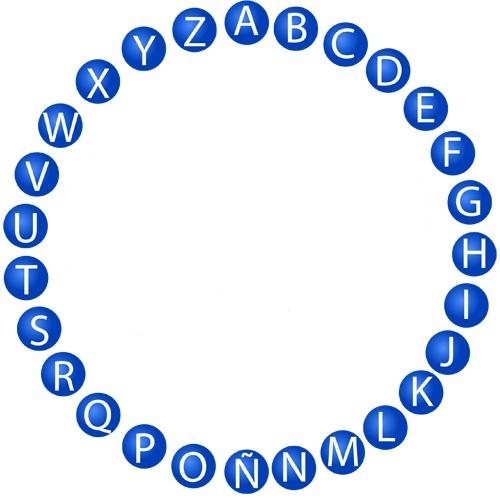 Z
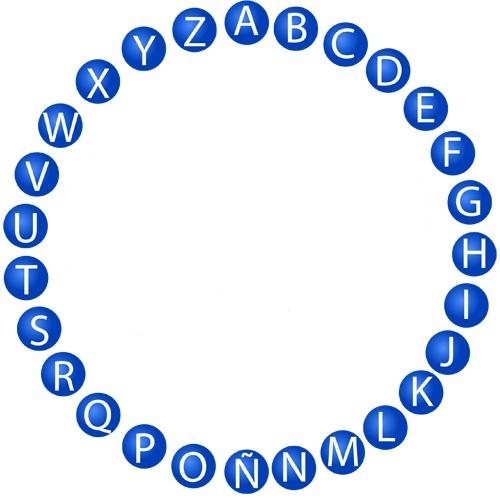 Contiene la
 Z:
Juego del que trata este rosco.
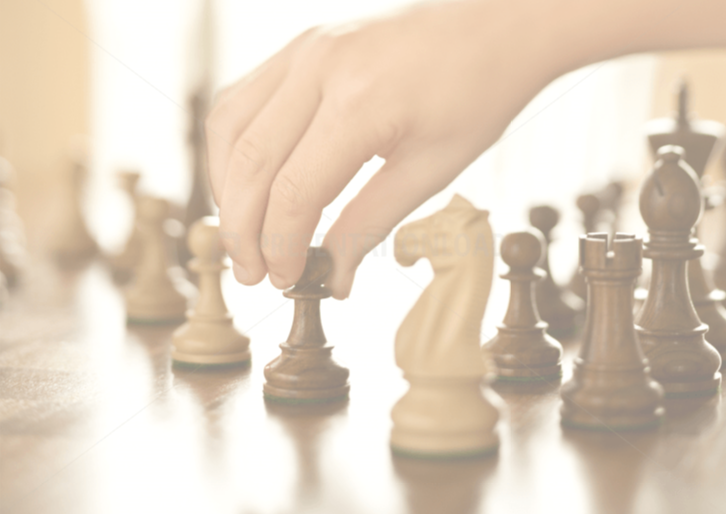 Ajedrez
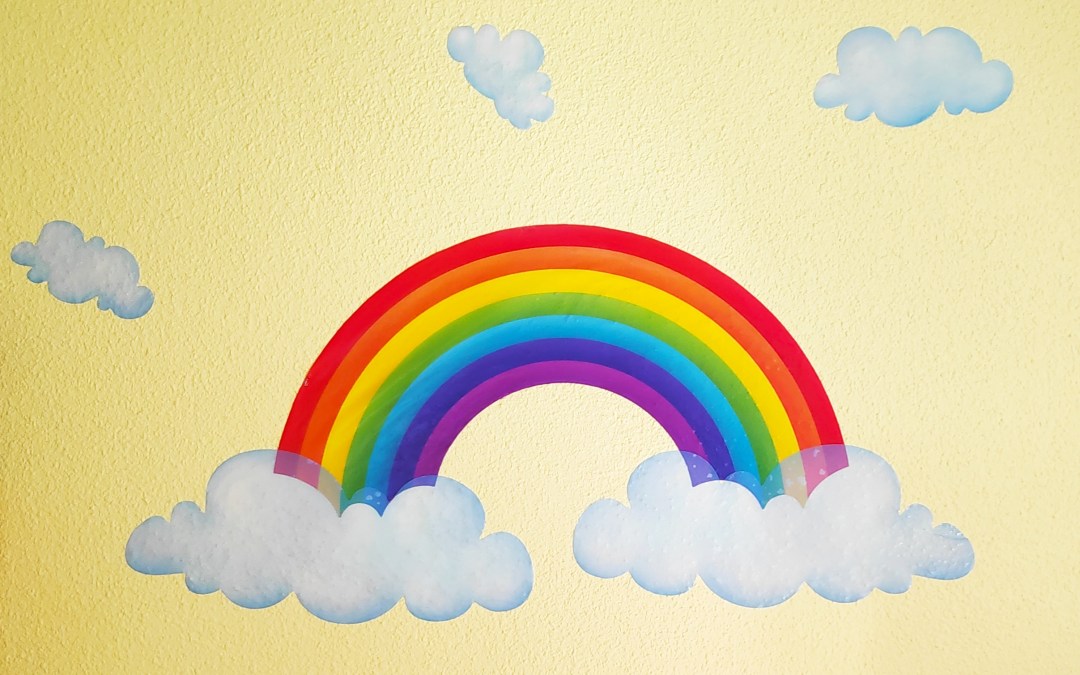 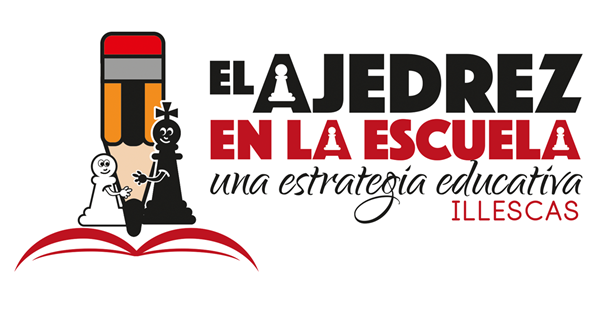 FIN